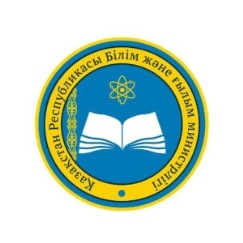 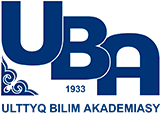 1 қадам
____
1 шаг
Қазақстандық мұғалімдердің инновациялық педагогикалық тәжірибесінің материалдарын сараптау
__________________________________________________
Экспертиза материалов инновационного педагогического опыта казахстанских  учителей
1
2
Инновациялық педагогикалық тәжірибе материалдары
___________________
Материалы инновационной педагогической практики
Инновациялық педагогикалық тәжірибе бір мұғалімнің авторлығымен болу қажет
_______________

Автором  педагогического опыта должен быть один  учитель
Инновациялық педагогикалық тәжірибені дәлелдеу мақсатында жарық көрген жұмыстар болу керек
_______________

С целью подтверждения инновационного педагогического опыта должны быть опубликованы труды
Түрлі тапсырмалар жиынтығы, оқу құралдары т.б.
_________________________
Различные наборы заданий, учебные пособия и др.
3
Жұмыстар Облыстық сараптау кеңесінде қаралады!
_______________

Работы рассматриваются на Областном экспертном совете!
4
Орта білім беру саласындағы Республикалық оқу-әдістемелік кеңес жанындағы Сараптамалық кеңесіне дәлелденген авторлық жоба ретінде болу керек
___________________________________________________
Должен быть апробированным авторским проектом на Экспертный совет при Республиканском учебно-методическом совете в области среднего образования
2 қадам
_____
2 шаг
Білім  басқармаларының ұсынымы  / 
Представление управлений образования
Үлгі / Образец
Республикалық оқу-әдістемелік 
кеңес жанындағы Сараптамалық кеңесінің
Төрайымы Ш.Т. Кариноваға
                                              Ұсыным
          РОӘК-тің сараптамалық кеңесінің отырысына «Инклюзивті білім беруді жаңғырту» мәселесі (тақырыбы) бойынша М.М. Мированың педагогикалық жұмыс тәжірибесін қарастыруға ұсынамын.
      Тиісті құжаттар қоса беріледі. Беттердің жалпы саны 56.
       Қолы, мөр
Мерзім «05»  қаңтар  2020 ж.
Председателю Экспертного совета 
при Республиканском учебно-методическом 
совете Ш.Т. Кариновой
                               Представление
          Представляю для рассмотрения на заседании Экспертного совета опыт педагогической работы М.М. Мировой по вопросу (теме) «Модернизация инклюзивного образования».
         Соответствующие документы прилагаются.  Общее количество страниц  56.
          Подпись, печать
Дата  «05» января 2020 г.
!!! Білім басқармасының ұсынымы еркін түрде жазылады ББ басшысының қолымен және мөрмен расталуы керек / Представление управления образования оформляется в произвольной форме за подписью руководителя УО и заверяется печатью
3 қадам
_____
3 шаг
Облыстық сараптамалық кеңестің ұсынымы  / Рекомендация областного экспертного совета
Ақмола обл. /Акмолинская обл.‎, Ақтөбе обл. / Актюбинская обл.‎, Алматы обл. / Алматинская обл.‎, Атырау обл. / Атырауская обл.‎, ШҚО /ВКО, БҚО /ЗКО‎, СҚО / СКО, Жамбыл обл. / Жамбылская обл., Қарағанды обл. / Карагандинская обл., Қостанай обл. / Костанайская обл., Қызылорда обл. / Кызылординская обл.‎, Маңғыстау обл. / Мангистауская обл.‎, Павлодар обл. / Павлодарская обл.‎, Түркістан обл. / Туркестанская обл., Шымкент қ. / г. Шымкекнт, Алматы қ. / г. Алматы, Нұр-Сұлтан қ. / г.Нур-Султан
Қостанай облыстық сараптамалық кеңесі

Облыстық сараптамалық кеңесінің
№10  ХАТТАМАСЫНАН КӨШІРМЕ

2020 жыл 14 мамыр                                              Қостанай қ.

             Облыстық сараптамалық кеңесіне қатысу туралы: 
            23 кеңес мүшелерінің 21-і қатысты.  Қатыса алмады: 1-і денсаулығына байланысты,  1-і Облыстық сараптамалық кеңеске арнайы шақыру бойынша қатысады.

Күн тәртібі:
             3. Әртүрлі мәселелер.
             3.1. РОӘК-тің сараптамалық кеңесінің отырысына инновациялық педагогикалық тәжірибе материалдарын ұсыну туралы.
               Тыңдалды: РОӘК-тің сараптамалық кеңесінің отырысына қатысу үшін №777 жалпы білім беру мектебінде даярланған «Инклюзивті білім беруді жаңғырту» мәселесі (тақырыбы) бойынша жобасы. Жобаның жетекшісі – Мирова М.М., қазақ тілі пәнінің мұғалімі, магистр.
               Сөз сөйлегендер: Облыстық сараптамалық кеңес мүшелері жобаны РОӘК-тің сараптамалық кеңеске ұсынуды бірауыздан қолдады.
               Шешім: Қостанай облыстық сараптамалық кеңесі, №777 жалпы білім беру мектебінің қазақ тілі пәнінің мұғалімі, магистр Мирова М.М. дайындаған  «Инклюзивті білім беруді жаңғырту» мәселесі (тақырыбы) бойынша жобасы РОӘК-тің сараптамалық кеңесіе қатысу үшін ұсынылсын.
 Қостанай облыстық сараптамалық  
 кеңесінің төрағасы                                                                  қолы
Хатшы                                                                                        қолы
Үлгі / Образец
Костанайский областной экспертный совет

Областной экспертный  совет
ВЫПИСКА ИЗ ПРОТОКОЛА № 10

14 мая 2020 года                                       г. Костанай
        Об участии в Областном экспертном совете:
        Приняли участие 21 из 23 членов методического совета. Не участвовали: 1-по состоянию здоровья, 1-по специальному приглашению.
Повестка дня:
            3. Разные вопросы.
            3.1. О предоставлении Материалов инновационной педагогической практики в Экспертный совет РУМС.
             Слушали: Проект по вопросу (теме) «Модернизация инклюзивного образования», подготовленный в общеобразовательной школе №777 для участия в заседании экспертного совета РУМС. Руководитель проекта – Мирова М.М., учитель казахского языка, магистр. 
             Выступили: Члены экспертного совета единогласно поддержали представление проекта в Экспертный совет РУМС.
              Решение: Рекомендовать для рассмотрения в Экспертном совете РУМС авторский проект «Модернизация инклюзивного образования», разработанный методическим советом Костанайской области, учителем казахского языка общеобразовательной школы №777, магистром Мировой М.М.

Председатель Костанайского 
областного экспертного совета                                    подпись
Секретарь                                                                         подпись
!!! Облыстық сараптамалық кеңестердің ұсынымдары төрағаның қолымен және мөрімен расталып, еркін түрде жазылады   / Рекомендации областных экспертных советов оформляются в произвольной форме за подписью предесдателя и должны быть заверены печатью
4 қадам
_____
4 шаг
Мектеп мұғалімдерінің, ғалымдардың, білім басқармаларының мамандарының (әдіскерлерінің) оң пікірлері / Положительные рецензии учителей школ, ученых, специалистов (методистов) управлений образования
(авторлық бағдарламасына, концепцияға, ТСЖ бағдарламасына, даму бағдарламасына және т.б.)
ПІКІР
Білім беру ұйымы:
Автор
Тақырыбы
 
1. Жұмыстың өзектілігі (тұжырымдамалар, бағдарламалар, зерттеу немесе тәжірибелік-эксперименттік жұмыс тақырыптары және т.б.) 
2. Жұмыстың ғылыми-әдістемелік деңгейі:
3. Жұмыстың жаңашылдық дәрежесі, білім беру жүйесінде (қала /аудан, аймақ, республика, шетелде) үйлесімділіктің болуы немесе болмауы):
4. Жұмыстың ғылымилығы:
5. Ішкі бірлікті бағалау және жұмыстың әдіснамалық негізінің сипаттамасы (логикалық, нәтижелердің әдіснамалық негіздермен өзара байланысы, қарама-қайшы еместігі).
6. Әрбір нәтиженің, ғылыми жағдайдың, жұмыстың тұжырымдары мен қорытындыларының негізділігі мен дәйектілігінің дәрежесі
7. Жұмыстың практикалық маңыздылығы
8. Жұмыстың аралық және қорытынды нәтижелерін ұсыну формалары мен тәсілдері:
9. Ресімдеу талаптарына сәйкестігі. Жұмыстың мазмұны бойынша кемшіліктер мен ескертулер:
10. Жұмысты пайдалану бойынша қорытындылар мен ұсыныстар:
 
Рецензент:
Ұйымның атауы, 
ғылыми дәрежесі, 
ғылыми атағы көрсетілген лауазымы _____ ТАӘ
                                                                                       қолы, күні
РЕЦЕНЗИЯ 
На (авторскую программу, концепцию, программу ОЭР, программу развития, и т.п.)
Организации образования:
Автор
Тема
1.Актуальность работы (концепции, программы, темы исследования или опытно-экспериментальной работы и т. п.) 
2. Научно-методический уровень работы:
3. Степень новизны работы  наличие или отсутствие аналогов в системе образования (города /района,  области, республики, за рубежом):
4. Научность работы:
5. Оценка внутреннего единства и характеристика методологической основы работы (логичность, взаимосвязь результатов с методологическими основами, непротиворечивость.)
6.Степень обоснованности и достоверности каждого результата, научного положения, выводов и заключений в работы.
7. Практическая значимость работы. 
8. Формы и способы представления промежуточных и итоговых результатов работы:
9. Соответствие требованиям к оформлению. Недостатки и замечания по содержанию работы:
10. Выводы и рекомендации по использованию работы:
 
Рецензент:
Должность с указанием
наименования организации,
учёной степени, учёного звания _______________ Ф И.О.
                                                                       подпись, дата
Үлгі / Образец
5 қадам
_____
5 шаг
Антиплагиат процедурасынан өту 
______________________

Процедура антиплагиата
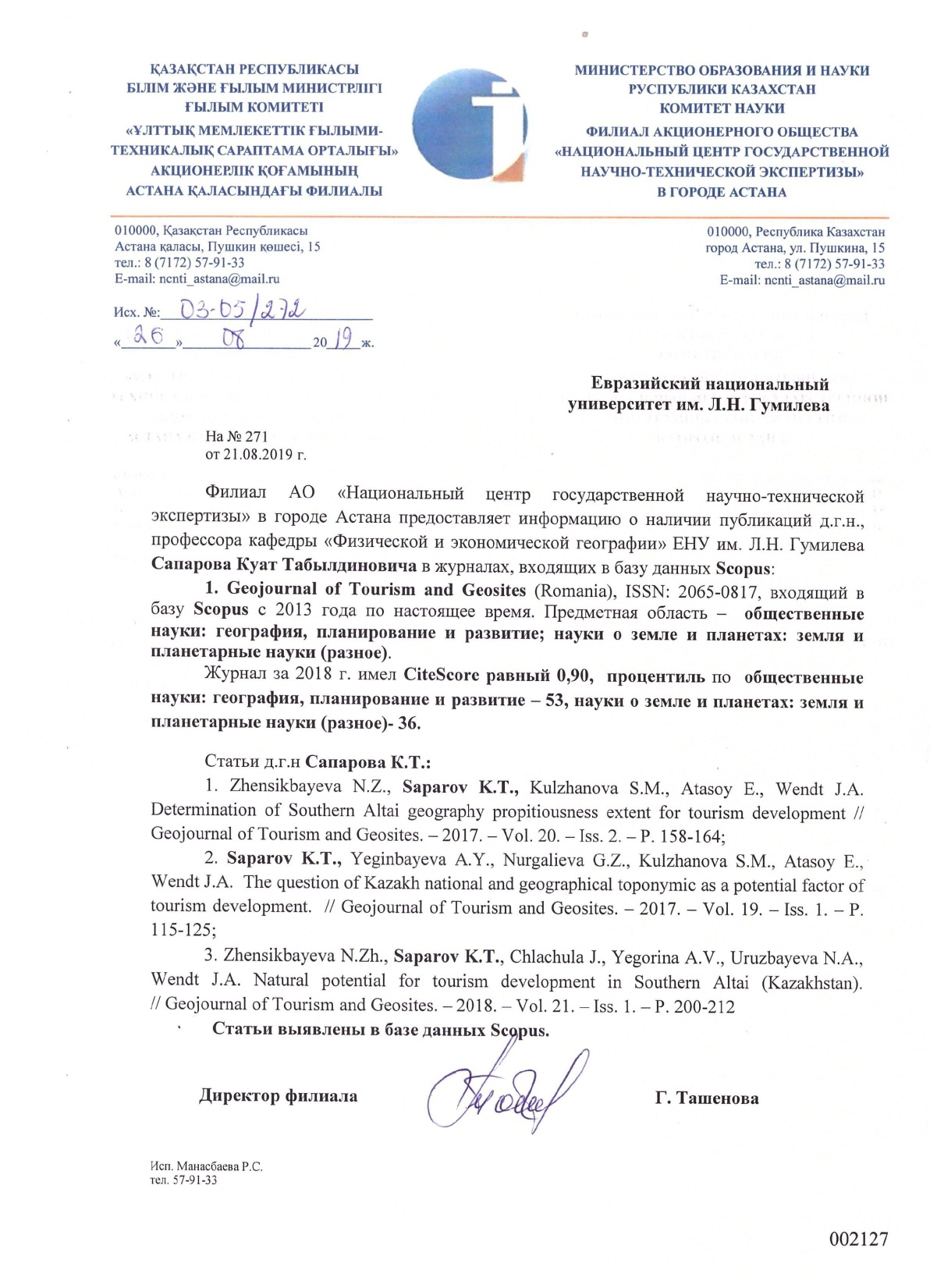 Ұлттық база: Ұлттық мемлекеттік ғылыми-техникалық сараптама орталығы / 
Национальная база: Национальный центр государственной научно-технической экспертизы
Филиалдар/Филиалы
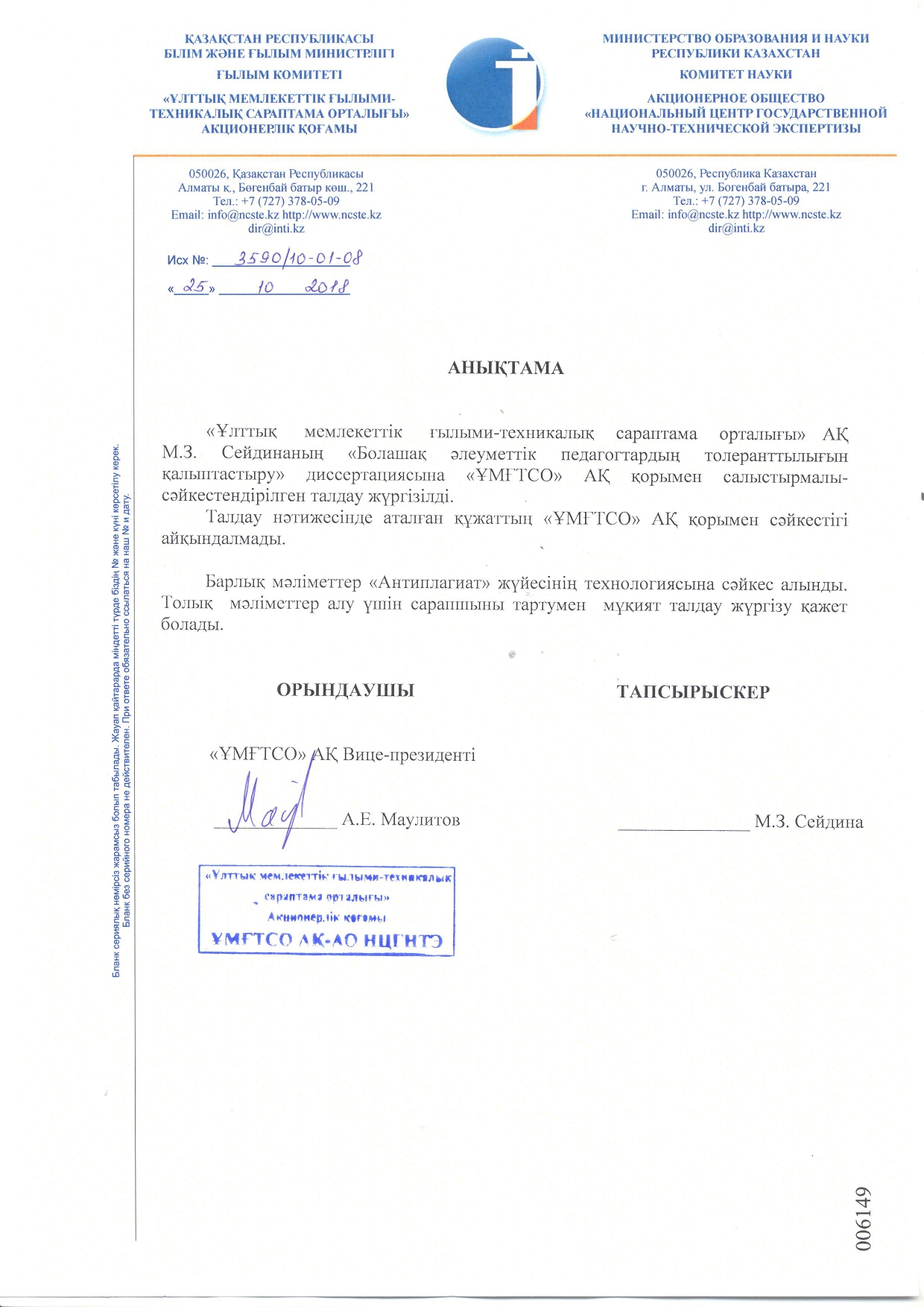 Қарағанды қ./г. Караганда, Қызылорда қ./г.Кызылорда, Орал қ./г.Уральск, Тараз қ./г.Тараз, Алматы қ. /г.Алматы, Нұр-Сұлтан қ./ г.Нур-Султан
Үлгі / Образец
«Ұлттық мемлекеттік ғылыми-техникалық сараптама орталығы» АҚ М.М. Мированың «Инклюзивті білім беруді жаңғырту» жұмысына «ҰМҒТСО» АҚ қорымен салыстырмалы-сәйкестендірілген талдау жүргізді / АО «Национальный центр государственной научно-технической экспертизы» провела сравнительно-унифицированный анализ работы М.М. Мировой «Модернизация инклюзивного образования» с фондом АО «НЦГНТЭ».
                  Талдау нәтижесінде аталған «ҰМҒТСО» АҚ қорымен сәйкестігі айқындалмады / В результате анализа не выявлено соответствия данного фонда АО «НЦГНТЭ».
                  Барлық мәліметтер «Антиплагиат» жүйесінің технологиясына сәйкес алынды. Толық мәліметтер алу үшін сарапшыны тартумен мұқият талдау жүргізу қажет болады / Все данные получены в соответствии с технологией системы «Антиплагиат». Для получения более подробной информации необходимо провести тщательный анализ с привлечением эксперта.
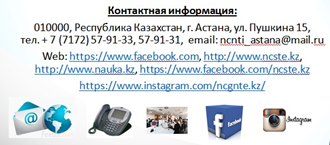 6 қадам
_____
6 шаг
!!!  Өтініш қолмен жазылуы керек/ Заявление пишется собственноручно
7 қадам
_____
7 шаг
Құжаттар тізімі/Перечень документов
Педагогтың аттестаттау ісінде келесі құжаттар қоса беріледі:

1) педагогтың өтініші (тиісті түрде);
2) портфолио қағаз түрде және электрондық тасымалдағышта (флэш-дискіде);
3) жарияланған мәселе бойынша жарияланымдардың тізімі мен көшірмелері;
4) өтінім берушінің материалды алуда авторға және пайдалануда дереккөздерге сілтеме жасамай қолдануда диссертацияны тексеру жөніндегі Ұлттық ғылыми-техникалық ақпарат орталығының анықтамасы;
6) рецензиялар (2 рецензия – 1 – бейіні бойынша доктор/кандидат ғылыми дәрежесі  бар педагогтан, PhD, басқа аймақтың жоғары/бірінші санатты педагогтан немесе педагогтан);
7) облыстық сараптамалық кеңес отырысының төрағасы мен хатшысы қол қойған және мөрмен расталған хаттамасы;
9) жоғары және жоғары оқу орнынан кейінгі білімі туралы дипломдардың, оларға қосымшалардың көшірмелері (транскрипт көшірмелері);
10) кадр қызметінің негізгі жұмыс орны бойынша расталған жеке парағы.
В аттестационном деле педагога прилагаются следующие документы:

1)  заявление педагога (по соответствующей форме);
2) портфолио на бумажном и электронном носителях (флэш-диске);
3) список и копии публикаций по заявленной проблеме;
4) справка Национального центра научно-технической информации по проверке диссертации на использование заявителем заимствованного материала без ссылки на автора и источник заимствования;
6) рецензии (2 рецензии – 1 – от педагога с ученой степенью доктора/кандидата по профилю, PhD, от педагога-мастера или педагога высшей/первой категории другого региона);
7) Протокол заседания областного экспертного совета, подписанный председателем и секретарем и заверенный печатью;
9) копии дипломов о высшем и послевузовском образовании, приложений к ним (копии транскрипта);
10) личный листок, заверенный печатью основного места работы.
Үлгі / Образец
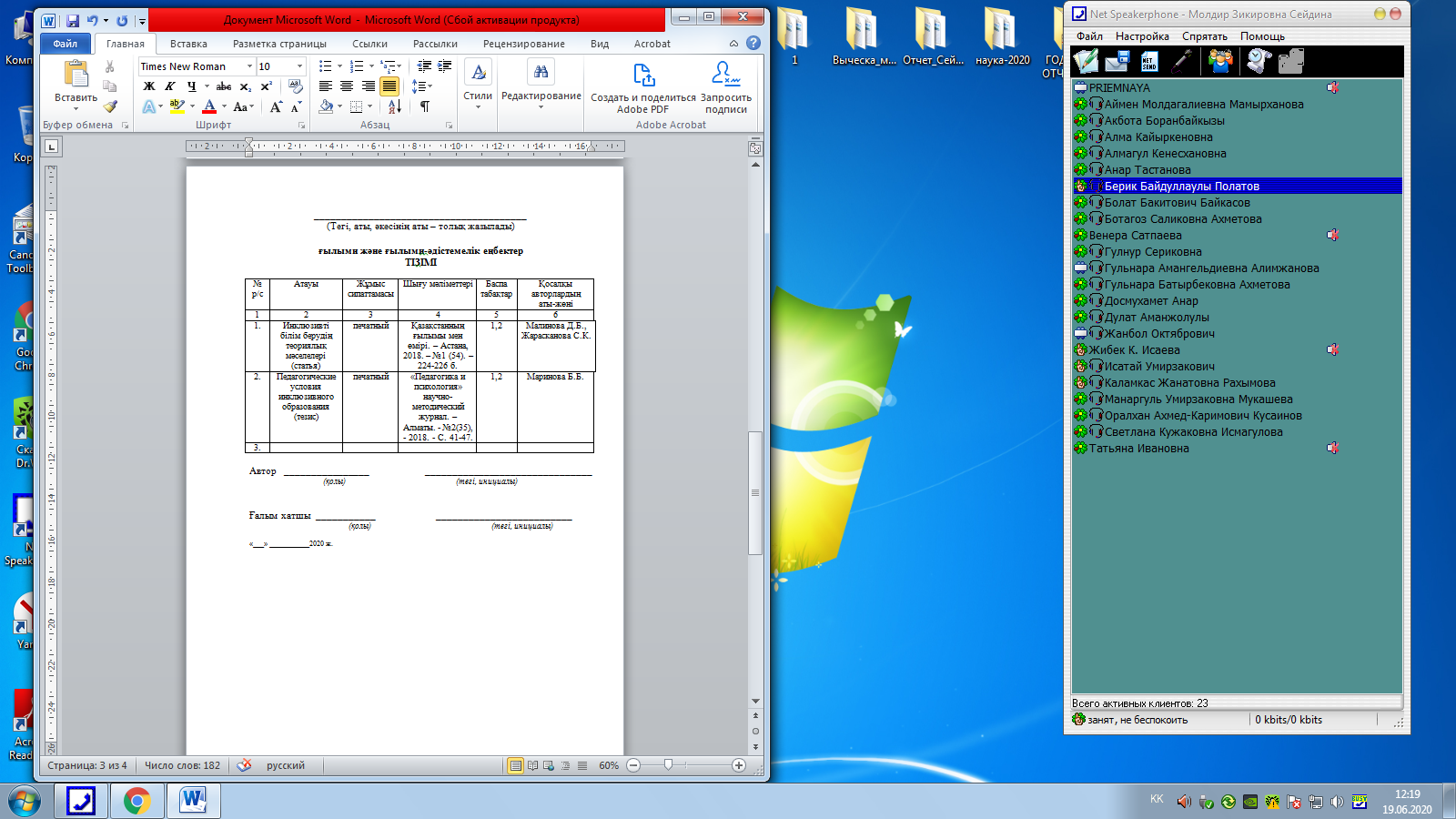 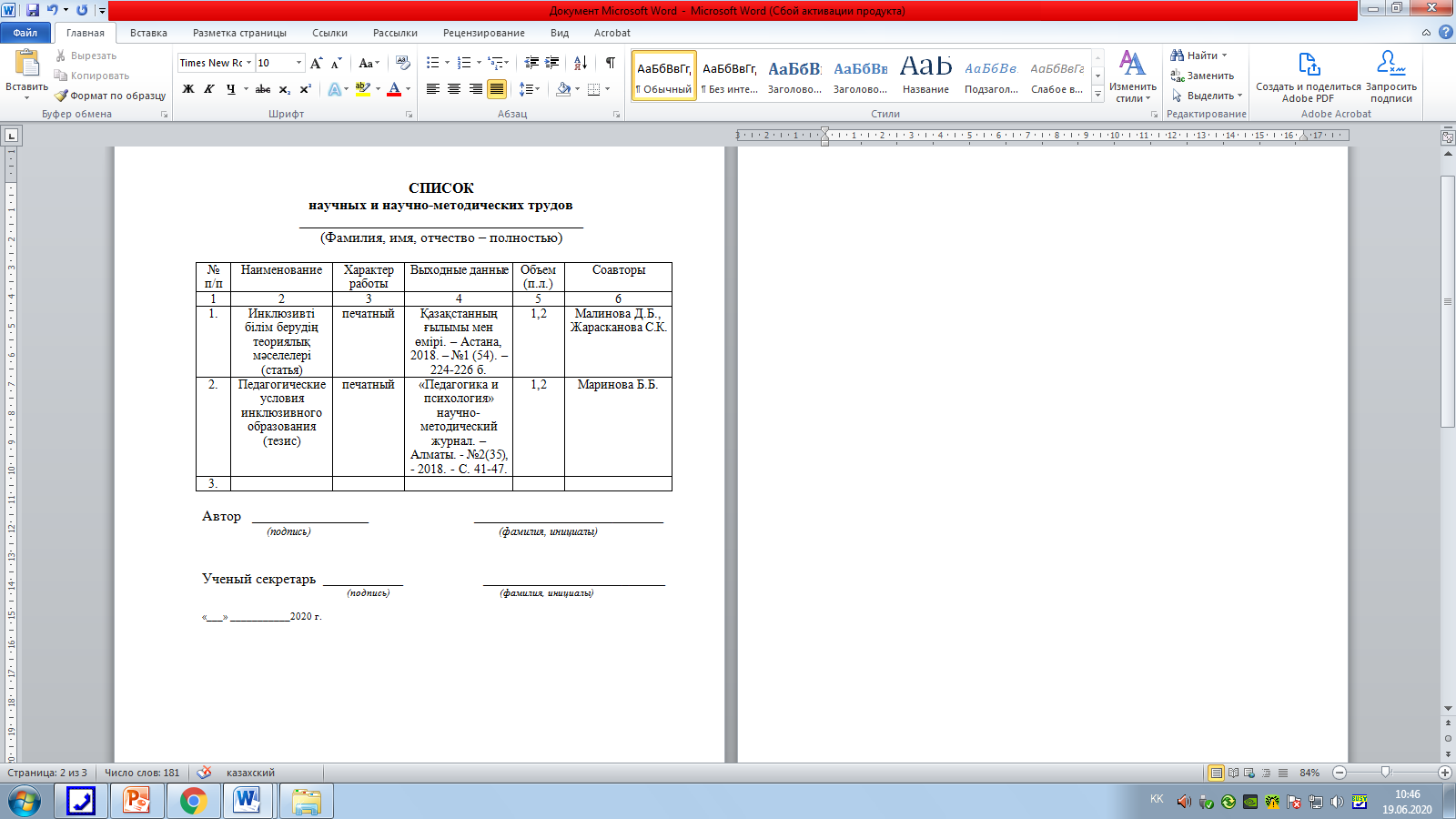 !!! Әрбір бетке автор, ғалым хатшы қол қояды және мөрімен куәландырылады / Каждая страница подписывается автором, ученым секретарем и заверяется печатью.
Енгізу туралы актіні толтыруға арналған үлгі
Образец для заполнения акта о внедрении
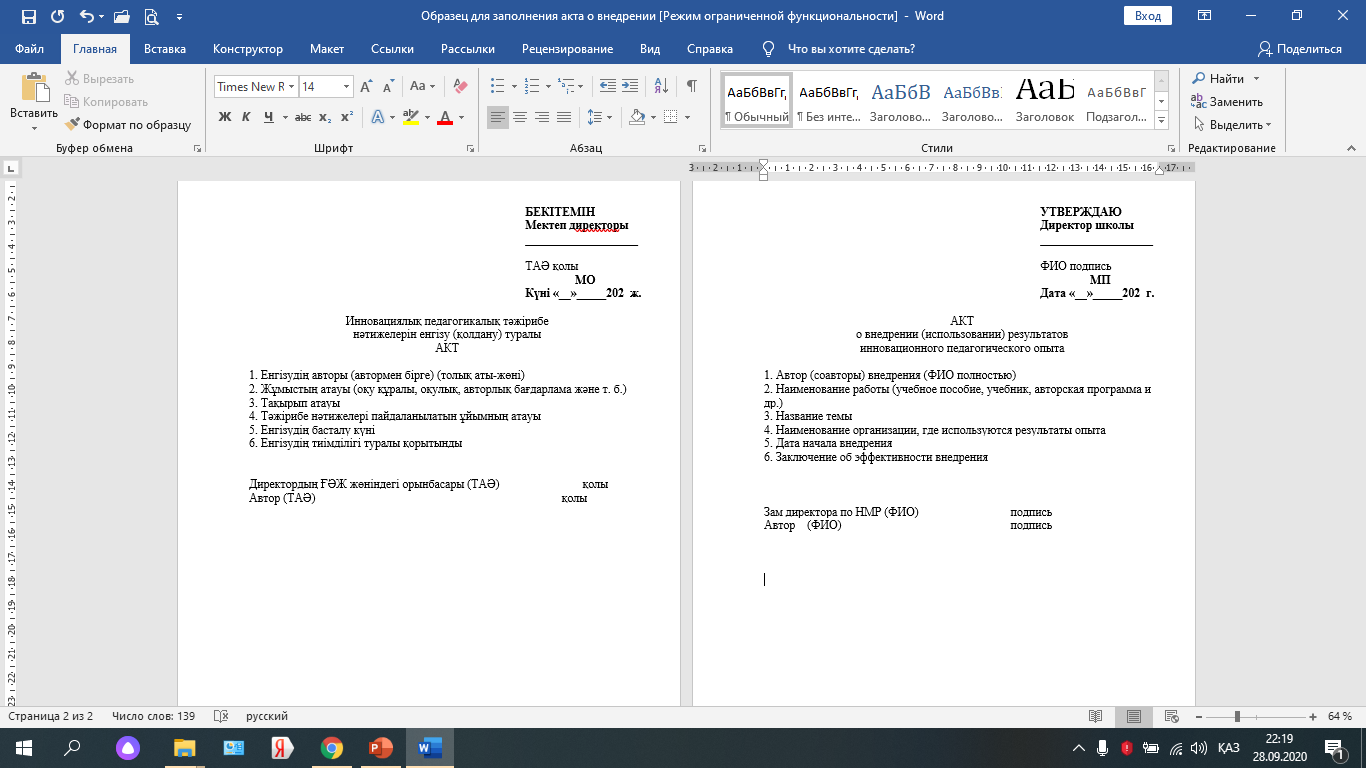 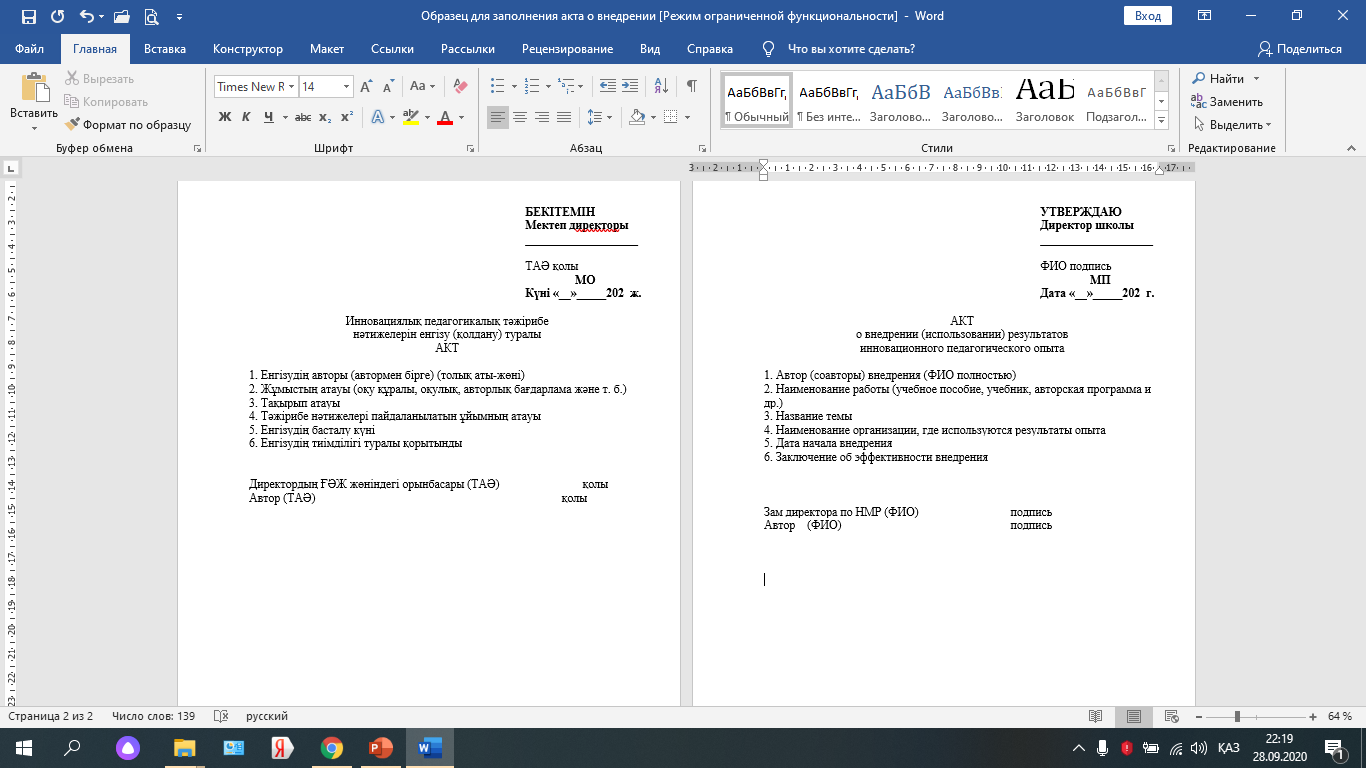 Сайт: nao.kzЕ-mail: nao_2011@mail.ru , moldir_03_87@mail.ru
Жұмыс телефоны/Рабочий телефон: + 7 (7172) 57-66-49
Ұялы телефон /Сотовый телефон: + 7 701 600 84 42